Tomáš Garrigue Masaryk
Tetiana Solomadina 
ÚBS
FFUK
DĚTSTVÍ A MLADÍ
Pocházel z chudé rodiny
Domácí učitel Antona le Monniera
Studium ve Vídni 
Studium v Lipsku
Setkání s Charlottou
7.3.1850
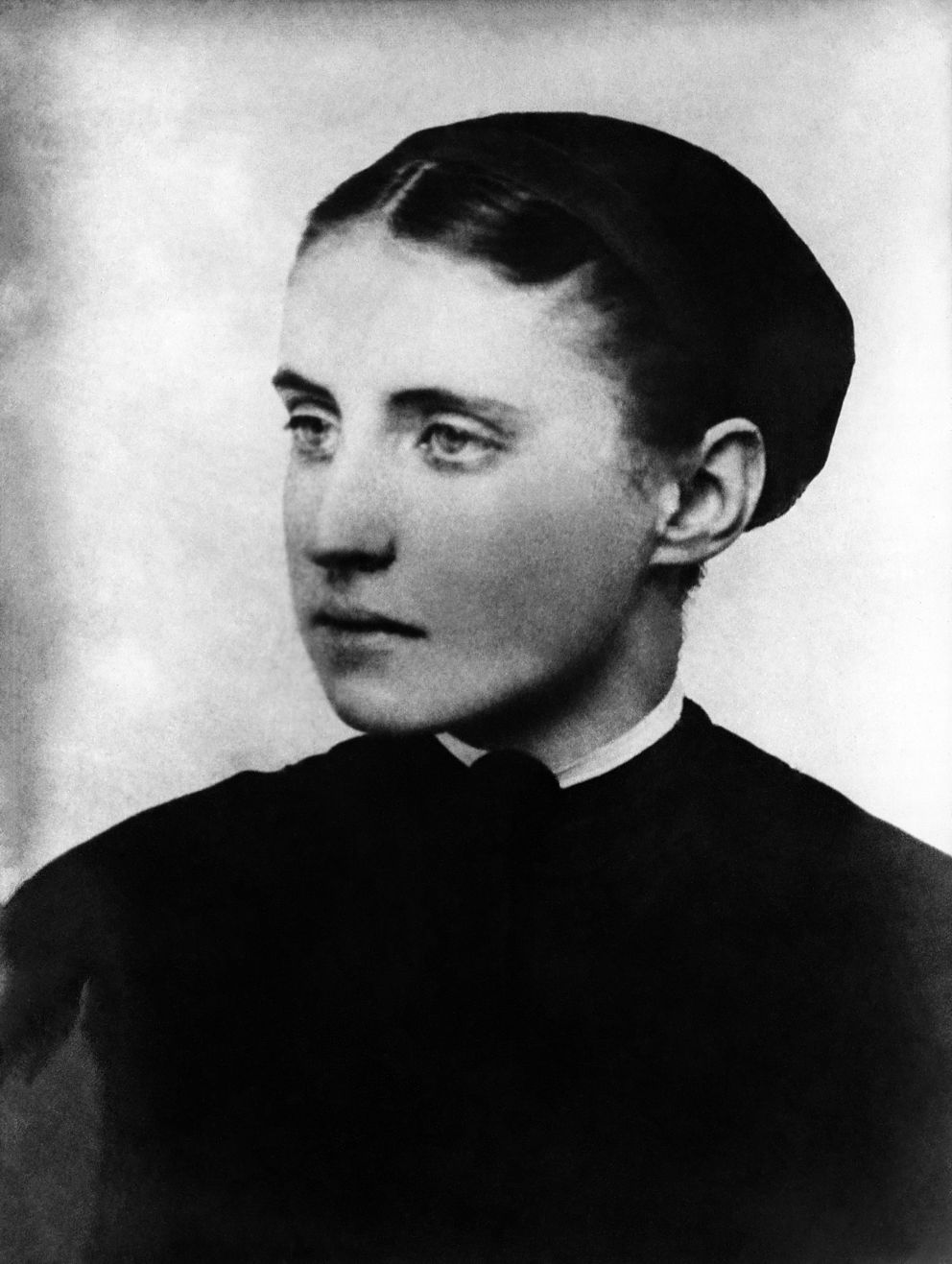 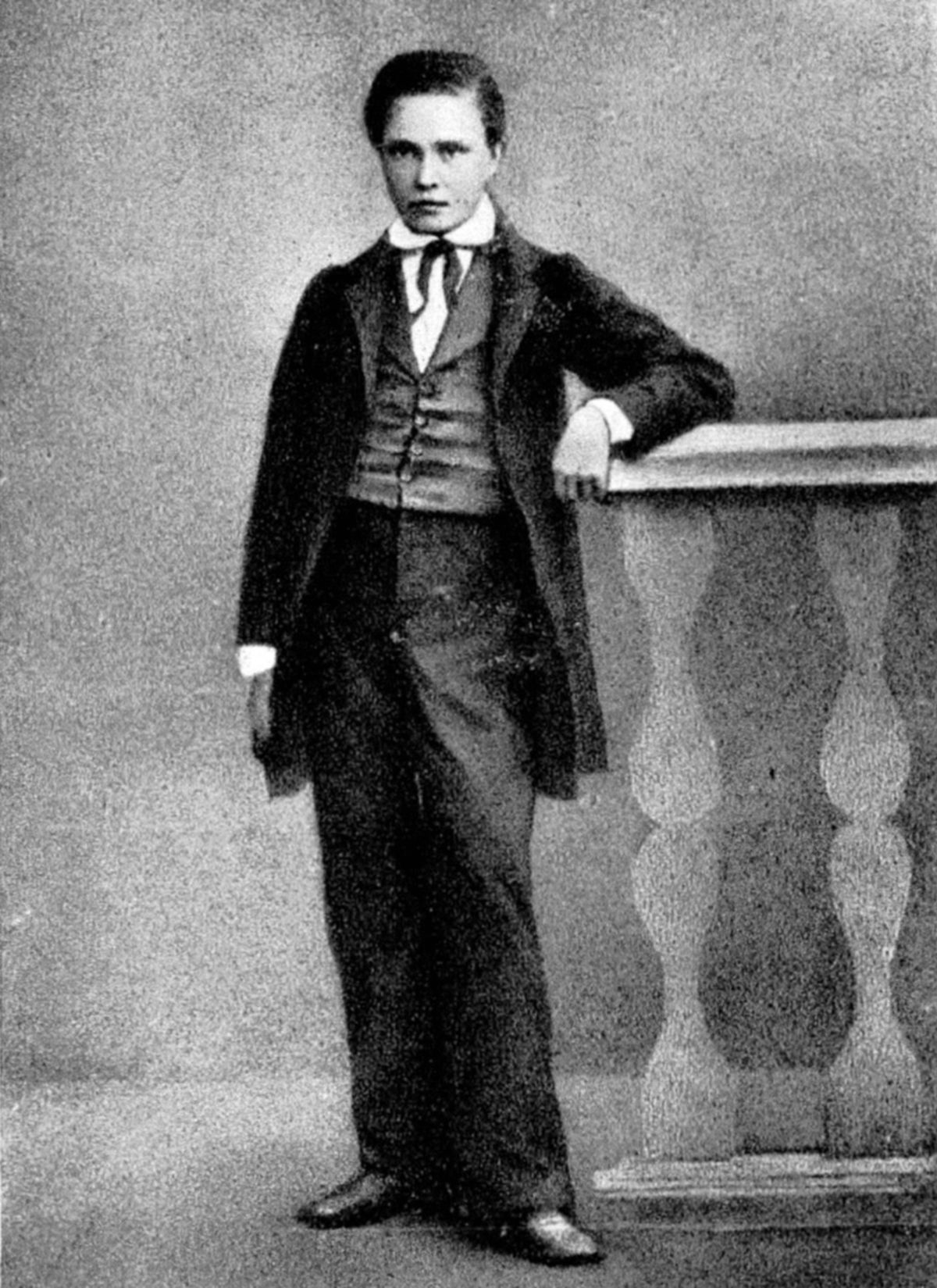 Spor o rukopisy
Památky počátků české literatury
Důkazy rovnoprávnosti češtiny

Zda můžeme budovat svou budoucnost na lži?
Hilsneriáda
Největší projev antisemitismu

Vražda Anežky Hrůzové

Byl obviněn žid Leopold Hilsner 

Rituální vražda
Nekupujte u Židů,cukr, kávu, mouku,voni nám zavraždilimodrovokou holku.Anežka Hrůzovábyla zavražděná,vod Poldy Hilsnerabyla podřezaná.Zeptejte se Sálusa,jak ji táhli do lesa.Sálus u ní vartu stál,když jí Hilsner podřezal.
Masaryk před válkou
Založil Realistickou stranu
Uspořádával přednášky, psal knihy
Existence Česka mimo Rakousko
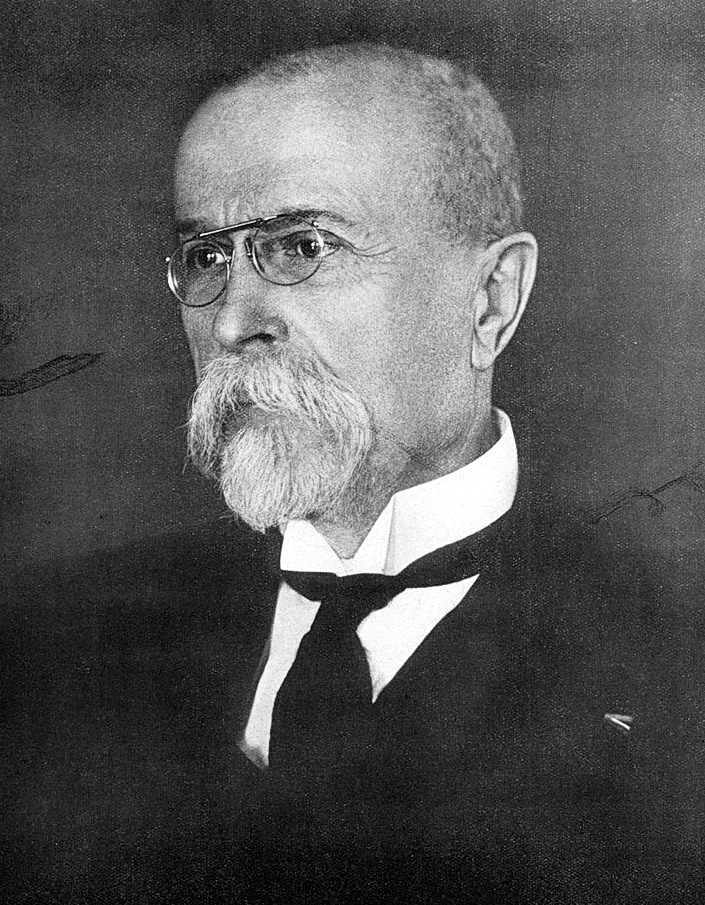 Problém malého národa – problém národa nesvobodného
První světová válka
Masaryk odjíždí z Česka
Prohlídky v bytě
Masaryk byl odsouzen ke smrti
Projev v Americe
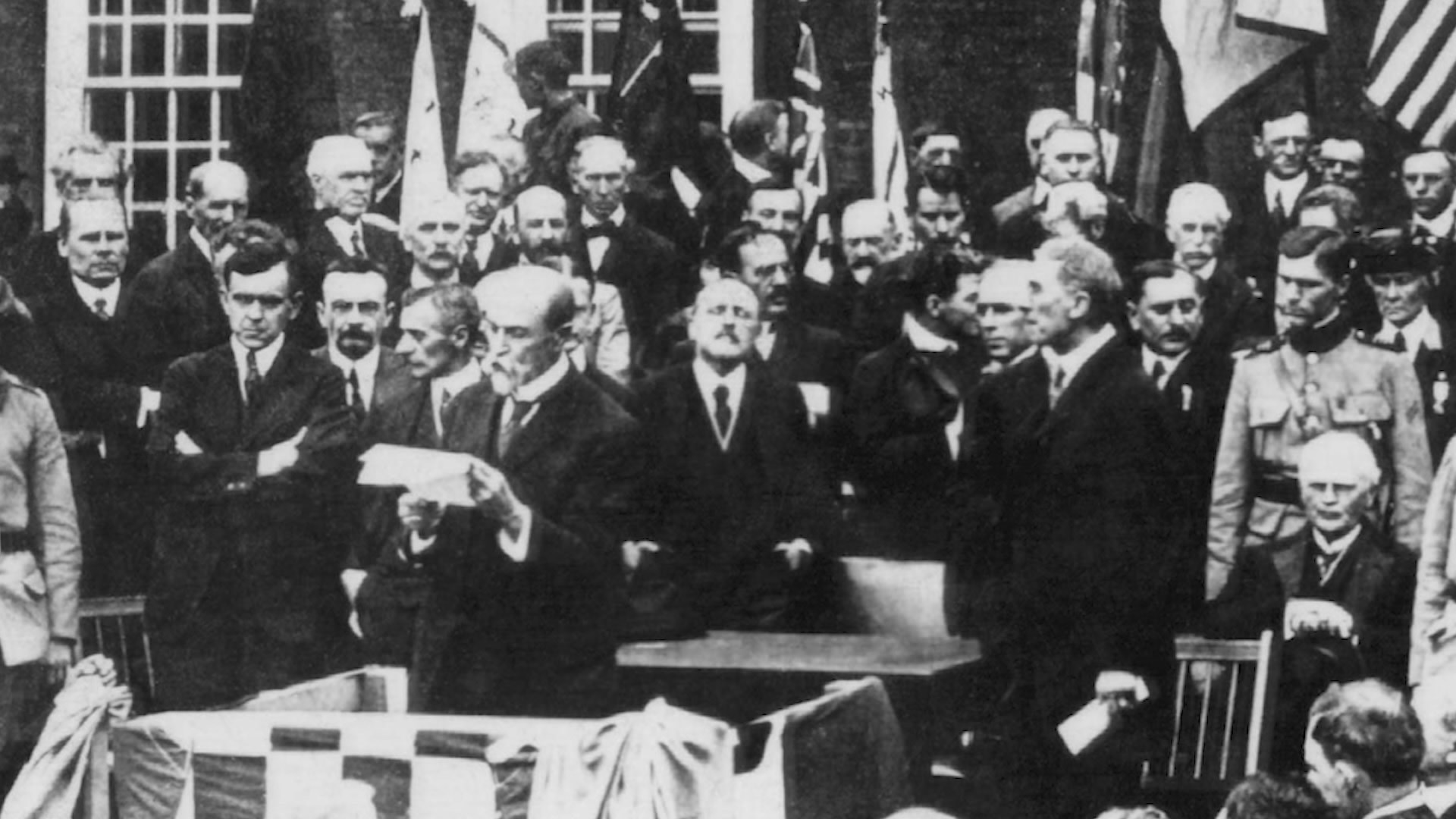 Prezident Československa
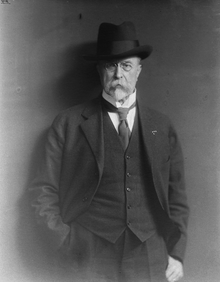 Cesta po českém území
Masarykova univerzita
Rovnoprávnost žen 
Konzultace s ministry
Byl zvolen prezidentem čtyřikrát
14.9.1937
Život měříme příliš jednostranně; podle jeho délky a ne podle jeho velikosti. Myslíme víc na to, jak život prodloužit, než na to, jak ho opravdu naplnit. Mnoho lidí se bojí smrti, ale nedělají si nic z toho, že sami a mnoho jiných žijí jen položivotem, bez obsahu, bez lásky, bez radosti.
Děkuju za pozornost!
Zdroje
Dokument "Největší Čech. Tomáš Garrigue Masaryk". https://www.youtube.com/watch?v=LYWXRexth9g
https://cs.wikipedia.org/wiki/Tom%C3%A1%C5%A1_Garrigue_Masaryk
https://www.irozhlas.cz/veda-technologie/historie/prezident-tomas-garrigue-masaryk-ceskoslovensko_1801161202_ako
https://masarykovaspolecnost.cz/zivotopis/detstvi-a-mladi